Добовий і річний хід температури
Прозоре повітря пропускає сонячні промені до земної поверхні. Сонячні промені нагрівають земну поверхню, а вже від нагрітої земної поверхні нагрівається повітря. Тому, чим вище в гору, тим холодніше
-12
-6
0
6
12
18
24
Температуру повітря вимірюють за допомогою термометра
Стало холодно
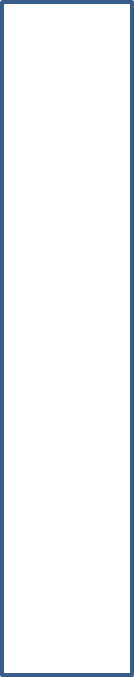 20
10
0
-10
-20
Стало жарко
Термометр розміщають в метеобудці
Повітря в метеобудку потрапляє, а прямі сонячні промені – ні.Метеобудка розміщена на висоті 2 м від землі.
Температуру метеорологи вимірюють 8 разів на добу
Сонячні промені протягом доби нагрівають земну поверхню нерівномірно
15 годин
18 годин
12 годин
А
Б
В
Яка з ділянок нагріта краще? Коли повітря буде тепліше?
Висновок :
Температура повітря залежить від кута падіння сонячних променів.
Чим більший кут падіння сонячних променів, тим більше тепла отримує земна поверхня, і, відповідно, вищою є температура повітря
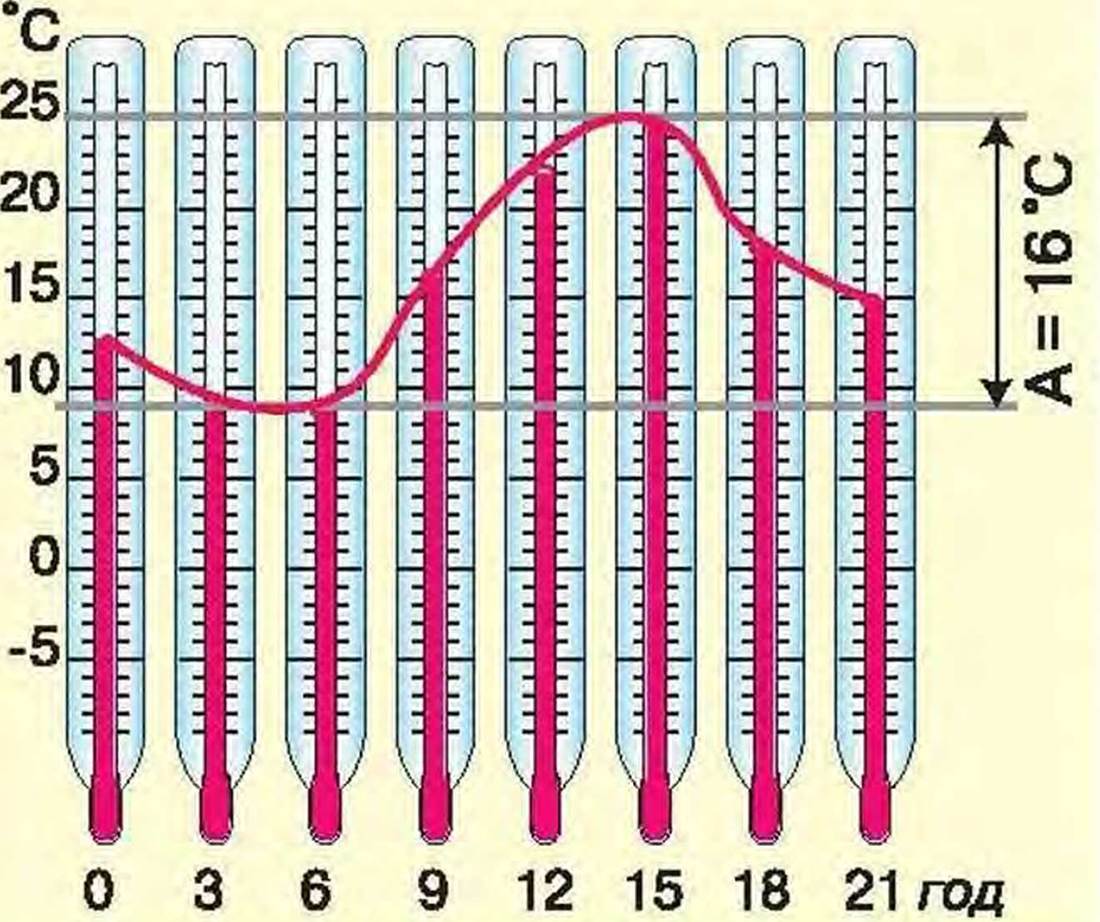 +15°
+22°
+18°
+13°
+9°
+9°
+16°
+25°
Побудова графіка добових температур
t°
[Speaker Notes: Побу]
Графік добового ходу температур
Проаналізуй графік і зроби висновок:

1. Коли протягом доби найвищі температури.
2. Коли протягом доби найнижчі температури.
Амплітуда коливання температур (А) - це різниця між найвищою і найнижчою температурами повітря.
А = t - t
Добові
амплітуди
А = t°- t°
А= 26°-18° = 8°
+ 26°С
+ 18°С
НАГРІВАЄТЬСЯ
ШВИДКО
ОХОЛОДЖУЄТЬСЯ 
ШВИДКО
СУХОДІЛ
А = 22°- 20°=2°
+ 20°С
+ 22°С
ОХОЛОДЖУЄТЬСЯ 
ПОВІЛЬНО
НАГРІВАЄТЬСЯ 
ПОВІЛЬНО
ОКЕАН
Графік річного ходу температур
Проаналізуйте графік. Дайте відповідь на запитання:
Який місяць самий холодний?
Який місяць найтепліший?
Зміна висоти Сонця в полудень за порами року
Середні температури:
Середня добова температура
t°c.д.=
Середня місячна температура
tс.м.=
Середня річна температура
tс.м.=
Дякую за увагу!